Preparation of the CLAS12 First Experiment Status and Time-Line
Latifa Elouadrhiri
Jefferson Lab
CLAS Collaboration – CLAS12 Workshop
Jefferson Lab
March 28-31, 2017
Outline
CLAS12 Technical Design
KPP Run 
Engineering/Physics Run Preparation
Summary
CLAS12 Technical Scope
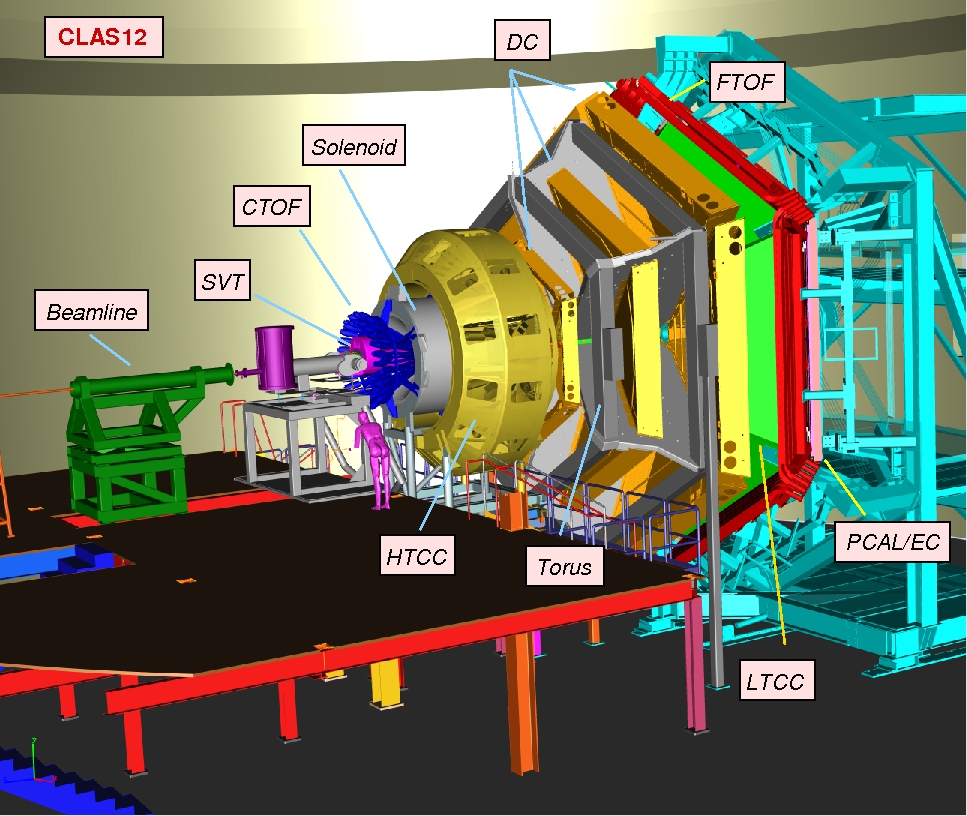 Optimized for exclusive and semi-inclusive reactions

Large coverage in J and f angles

Small angle capabilities

Capable of operating at luminosity of 
  1035 cm-2s-1 

Particle ID up to high momentum for e-/π-, π/K/p, γ/πo separation

Good momentum & angle resolution for use of missing mass techniques

Operate Polarized Target
CLAS12 – Baseline Equipment
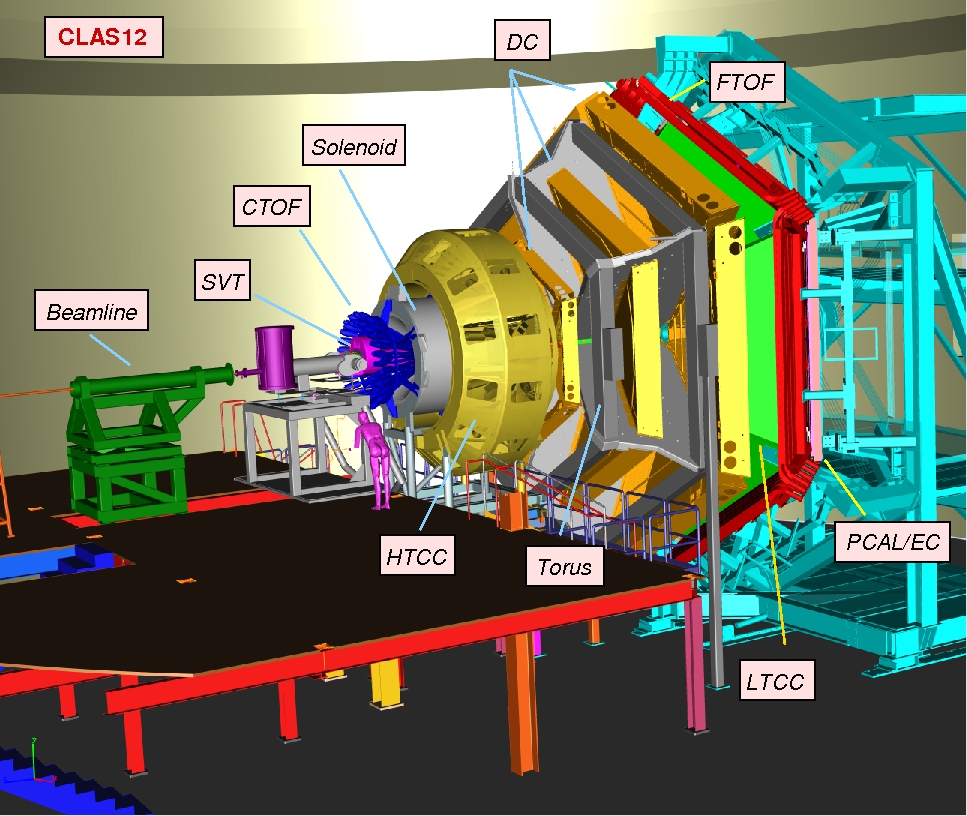 Forward Detector (FD) 
TORUS Magnet
HT Cherenkov Counter 
Drift Chamber System 
LT Cherenkov Counter 
Forward TOF System
Pre-shower Calorimeter
E.M. Calorimeter 
Central Detector (CD)
 SOLENOID Magnet 
 Silicon Vertex Tracker 
 Central TOF System
CLAS12 -  Upgrade Equipment
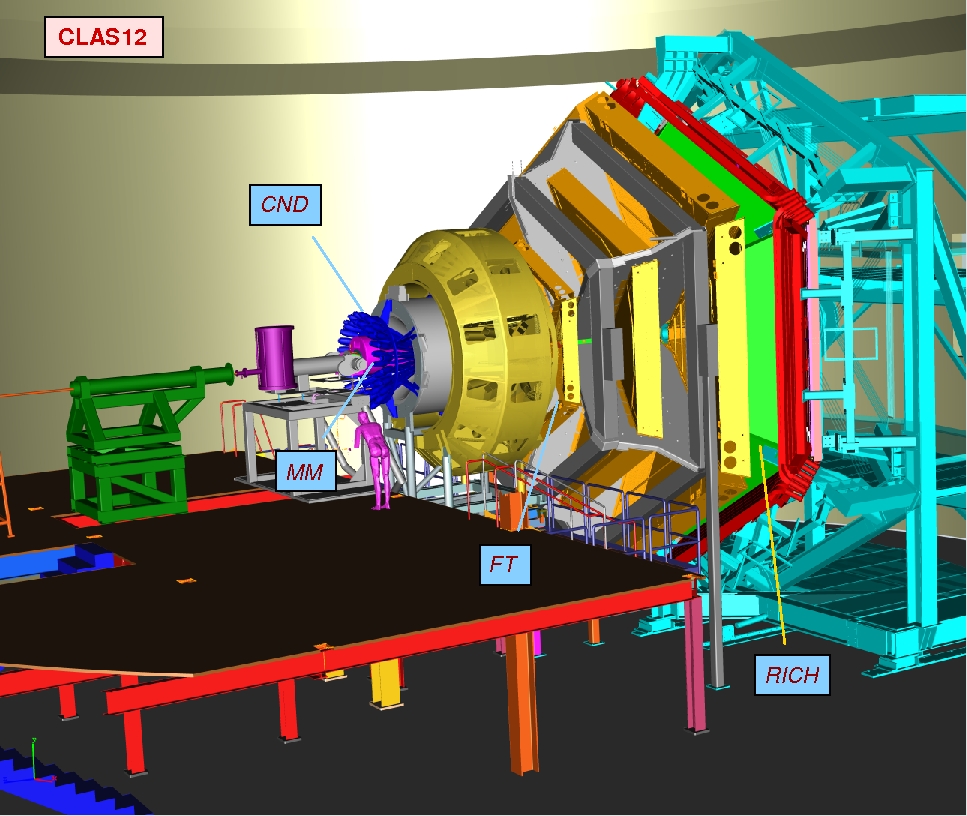 Forward Detector (FD) 
TORUS Magnet
HT Cherenkov Counter 
Drift Chamber System 
LT Cherenkov Counter 
Forward TOF System
Pre-shower Calorimeter
E.M. Calorimeter 
Central Detector (CD)
 SOLENOID Magnet 
 Silicon Vertex Tracker 
 Central TOF System
- Central Neutron Detector     
 MicroMegas
 Forward Tagger 
 RICH detector 
Polarized target
Upgrade Detectors 
Forward Tagger (FT)
Ring-Imaging Cherenkov Counter (RICH) 
Micro-Megas Detector (MM)
Central Neutron Detector (CND)
3/28/17
CLAS12 Technical Specifications
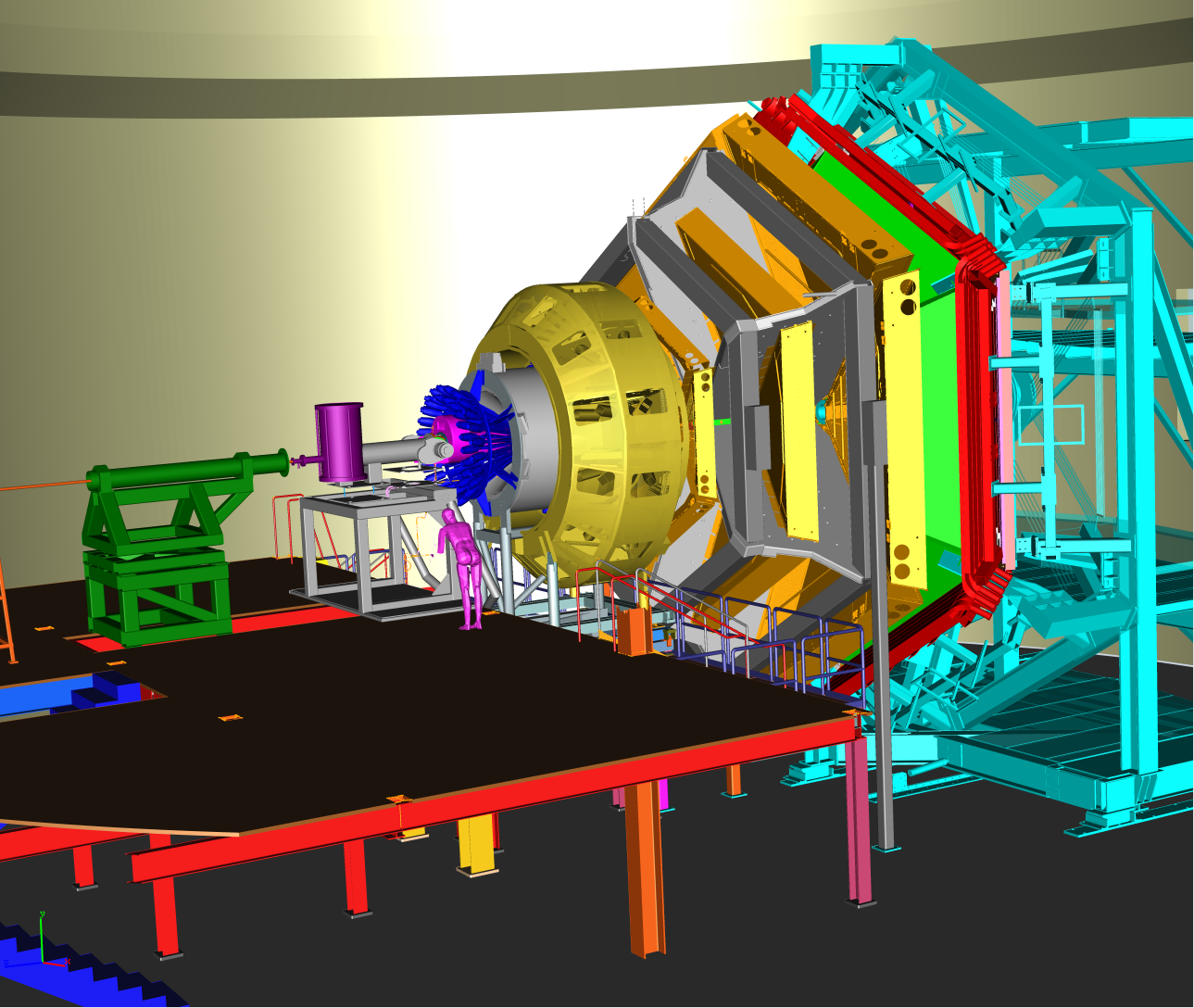 CLAS12: 
CEBAF Large Acceptance Spectrometer 12 GeV
CLAS12 KPP Configuration
KPP configuration:
Do not wait for the solenoid arrival, fully assembled forward detector, SVT and CTOF installed upstream of the target (CTOF on a temporary support) and run with ~100 times lower luminosity (e.g. 5 nA beam on a 0.5 mm thick 12C target) 

Detector operational: events recorded with a > 2 nA electron beam at > 6 GeV beam energy (3 passes)

KPP Demonstration:
Detector running for 8 hours recording data from all subsystems.
Screenshots of beam status and/or accelerator e-log.
Plots showing relative timing of calorimetry, time-of-flight, and Cherenkov detectors.
Event displays showing correlated particle hits in the Forward Detectors.
Plots of reconstructed particle trajectories showing target position.
Particle identification plots using signals from calorimetry and Cherenkov detector.
KPP Run Success!!
KPP – Run Period Feb. 3 – Feb. 6, 2017. Data taking with the full detector readout:
-Beam current: 5 nA electron beam    - Target:  0.5 mm carbon wire 	- Torus:  50% B-field 
-Trigger:
 Hit-based trigger, ORed from 6 sectors 
FADC-based trigger, ECAL INNER cluster finding with different thresholds
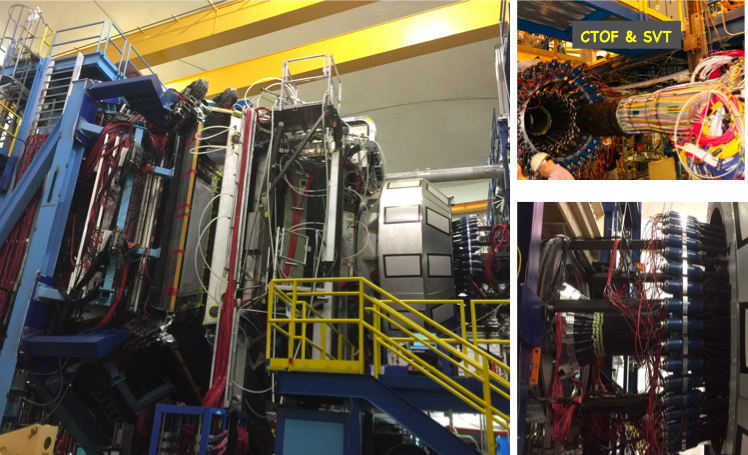 Production runs
 & calibration runs 
Reverse polarity
Torus Field = 0
DC (HV and Threshold scans)
Random trigger2 
Different trigger threshold
2 type of trigger
2 target positions
Low luminosity run
CLAS12 Engineering/First Experiment Run
Engineering/First Experiment configuration:

The entire CLAS12 is operational

Engineering October/November 2017, followed by Physics data taking

Run at 2.2 GeV (1 pass) and 11 GeV (5 passes) with LH2 target
 Commission at low luminosity using loose trigger configuration 
Study detector performance as a function of luminosity, define luminosity limits – the goal is L=1035 cm-2 sec-1 (75 nA beam on 5 cm long LH2 target)
Record data for physics analysis
Perform special runs (e.g. alignment ...)
Timeline
New release with full central detector (MM)
New release with full central detector
Ready for KPP
Ready for Physics
Engineering Run
KPP Run
Coordinated Calibration
Challenge
Full Chain Test
Extend KPP Strategy to the engineering Run
Full Chain Complete from simulation to cosmic data taking to documentation
Commissioning plan revised 
CLAS12 first experiment final configuration simulation complete 
SC Torus and Solenoid ready and field maps produced
All detectors and corresponding electronics ready
DAQ/Trigger  firmware and hardware ready
Beam polarization
Experiment normalization
Online monitoring for shift taker and for experts
Online reconstruction, fully tested ready
Data base complete with detector calibration
Detector alignment
Offline data processing and offline shift training
Offline data calibration ready and exercised on calibration challenge
Event selection framework completed and tested on KPP and simulations
Final data processing to general DST 
Skimming to produce DST for the first specific experiments
Analysis note based on KPP data Ready
THANK YOU for Successful KPP run 

Looking forward to successful engineering run and the start of physics data taking!